SAPAQuestionnaire et recommandations
Comité de programme
2 décembre 2016
Questionnaires regroupés SAPA 2016
Complétés par la cohorte des résidents finissants juin 2016
126 répondants
Exposition suffisante?
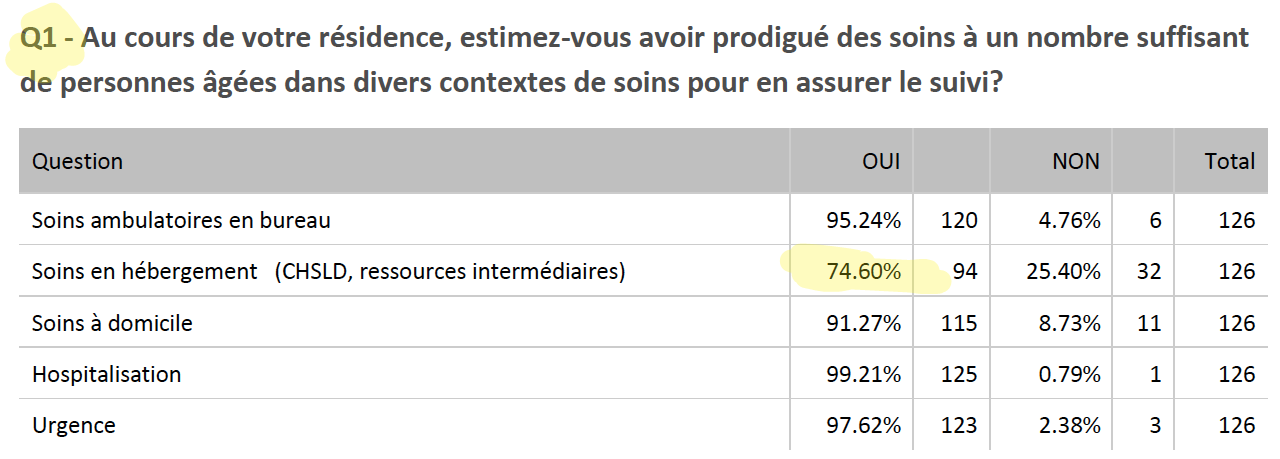 2015: Résultats similaires
Supervision directe
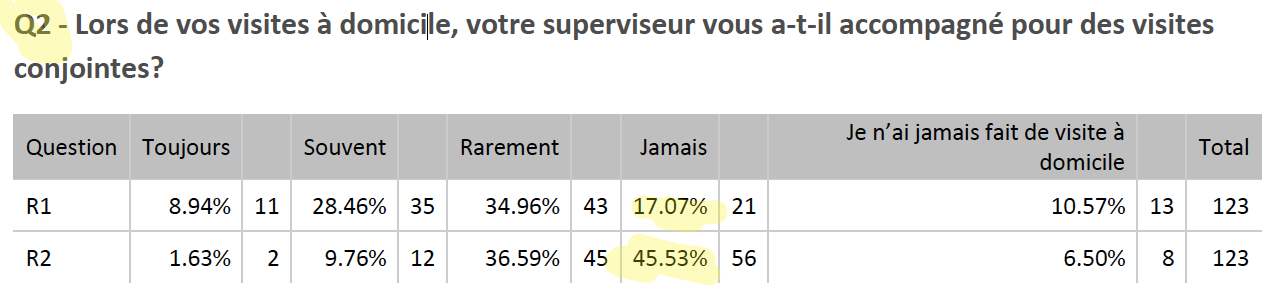 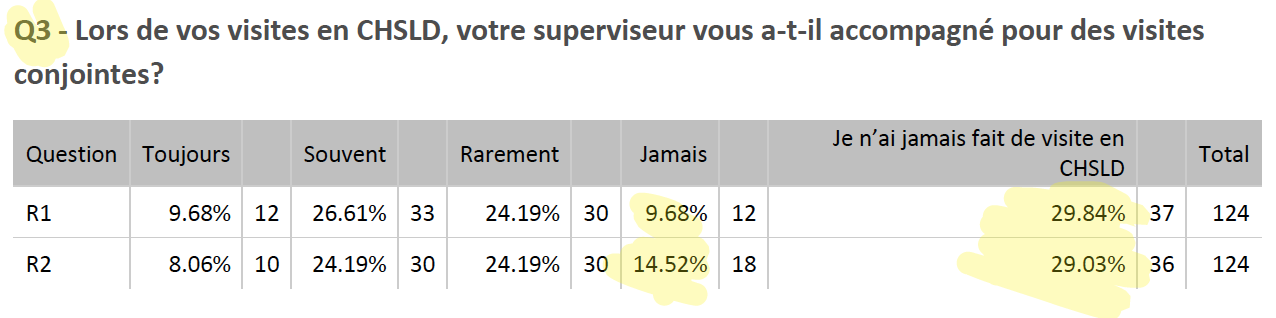 Ressources
Connaître les ressources professionnelles



Connaître les ressources communautaires



Avez-vous référé des PA à des ressources communautaires?
Approche adaptée
Connaissez-vous l’approche adaptée PA en milieu hospitalier et urgence?
Si oui, savez-vous l’appliquer?
Appréciation de la formation
Bureau
De bon à excellent pour la majorité des points
SAD
De bon à excellent pour la majorité des points
Disponibilité des trousses de matériel



Supervision sur place par les superviseurs
Appréciation formation - CHSLD
*Pour ceux qui en ont été exposés seulement
Questionnaire 2016
Globalement
Amélioration!
Appréciation de la formation offerte
Demandes des résidents intimement en lien avec les améliorations souhaitées et en cours
ON S’EN VA DANS LA BONNE DIRECTION!
Commentaires des résidents
À interpréter selon les questionnaires locaux
Globalement, commentaires plus positifs et enthousiastes que les dernières années
Formation très appréciée
Reconnaissance de la qualité des enseignants
Qualité de l’exposition offerte et variété
Exposition au travail interprofessionnel

Points à améliorer concorde avec les améliorations souhaitées
Davantage d’exposition souhaitée
Augmenter l’expertise des superviseurs et le soutien aux résidents (dont supervision directe)
Augmenter la pertinence de l’exposition (accès adapté)
Augmenter les cours
Recommandations 2016
Poursuivre le travail d’implantation des unités de formation cliniques interprofessionnelles
Diffuser les formations SAPA 
Ressources communautaires:
Intégration d’un volet « ressources communautaires » aux PABP et cours pertinents
Tournée des ressources
Inviter l’organisme APPUI lors d’un cours (violence)
Augmenter les visites conjointes (supervision directe), notamment en R2
Introduire ou bonifier une formation sur les SCPD
Poursuivre la mise en place des recommandations émises en 2015!
Exigences souhaitées - suite
À terme:
Période initiale d’immersion 
2-3 jours souhaités (variable et différentes formules possibles)
Exposition souhaitée sur 2 ans
10 jours en CHSLD
10 jours en SAD
Assujetti à la règle du 75%

Importance de rendre l’exposition intéressante et utile
Certains milieux ont déjà le nombre de jours, mais exposition +- appréciée